A-QNET Update MeetingJanuary 16, 2024
Hybrid Quantum Network
U.S. Quantum Satellite
U.S. Quantum Satellite
Free-Space Quantum Link
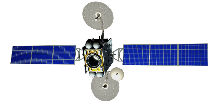 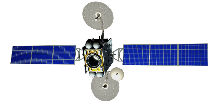 Fiber Optic Quantum Link
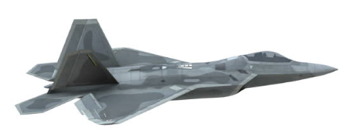 Quantum Relay Drone
Quantum Relay Drone
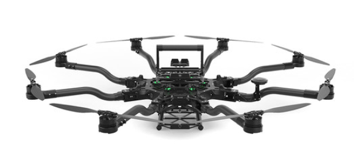 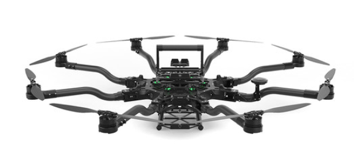 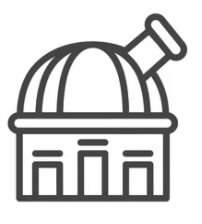 Our Work
Fiber Optic Cable
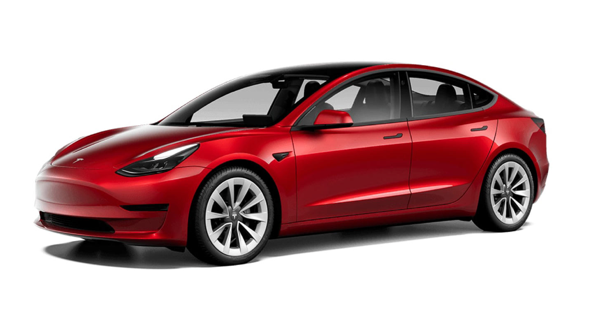 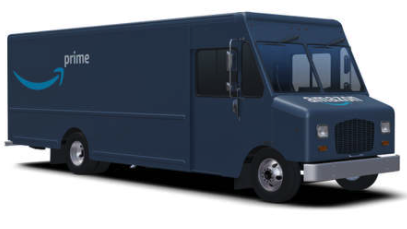 QLAN
QLAN
Fiber Optic Cable
Car-to-Car Setup at Rantoul (Closed Road)
Setup Location
Data collected Dec 21st, 2023
Coordinated with Illinois Center for Transportation and the Village of Rantoul Police Department to close public road
Police provided road barricades
622 meters closed course
3x longer than closed course
First demonstration of a vehicle-based quantum network on a closed-road
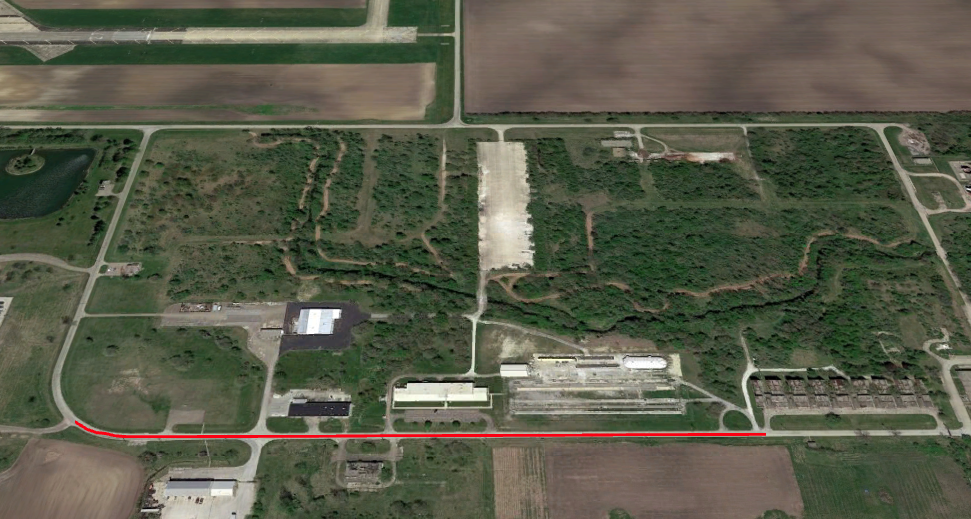 Closed Road (620m)
Illinois Center for Transportation
Finish
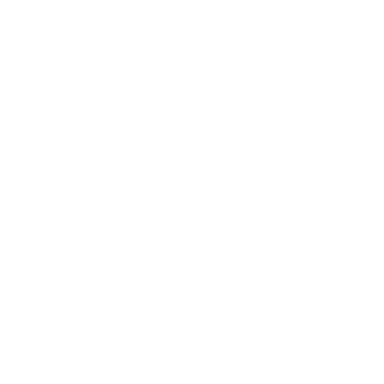 Start
Start Line
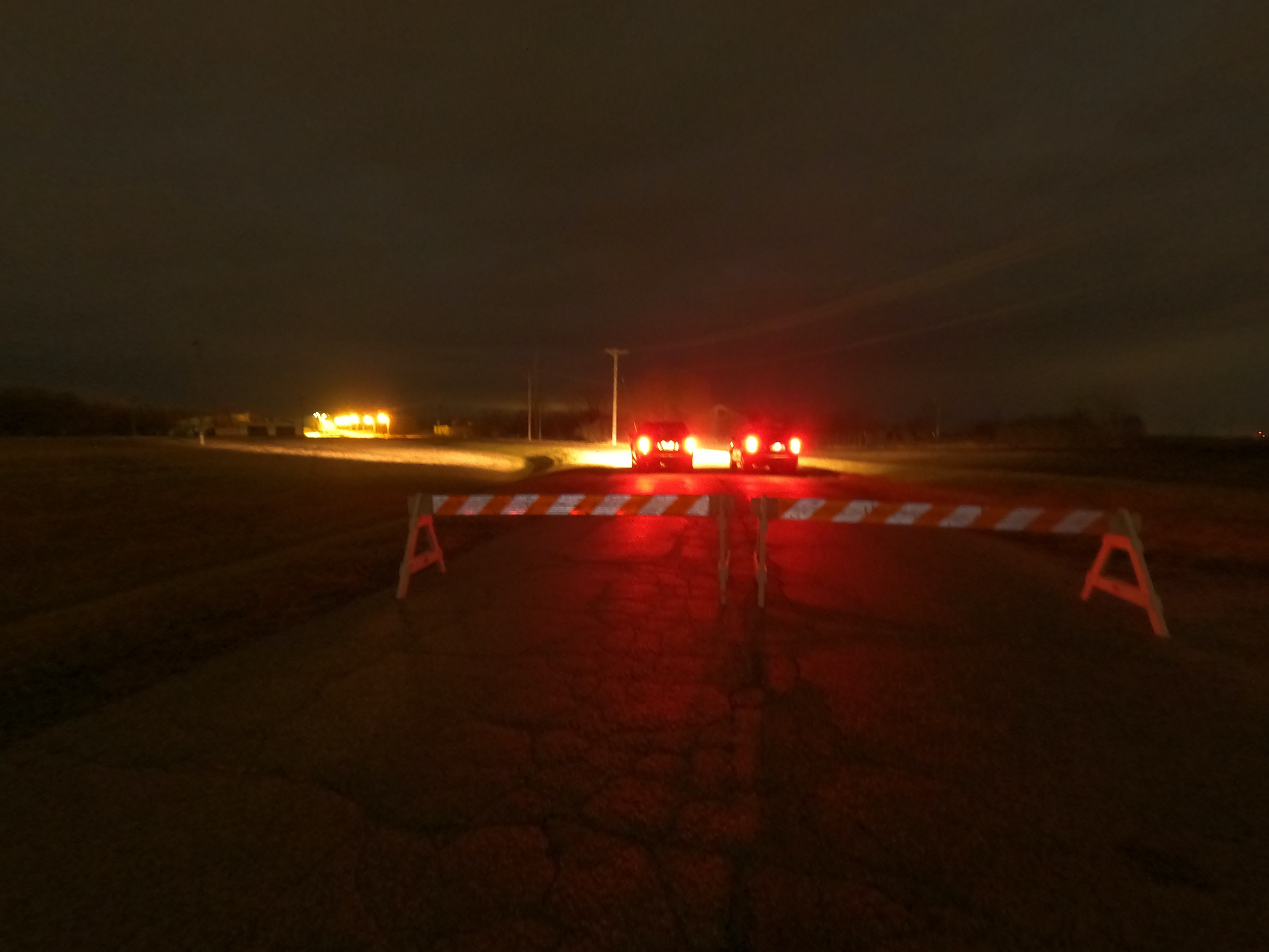 Car-to-Car Setup at Rantoul (Closed Road)
Car-to-Car Quantum Link
Quantum Payloads in Cars
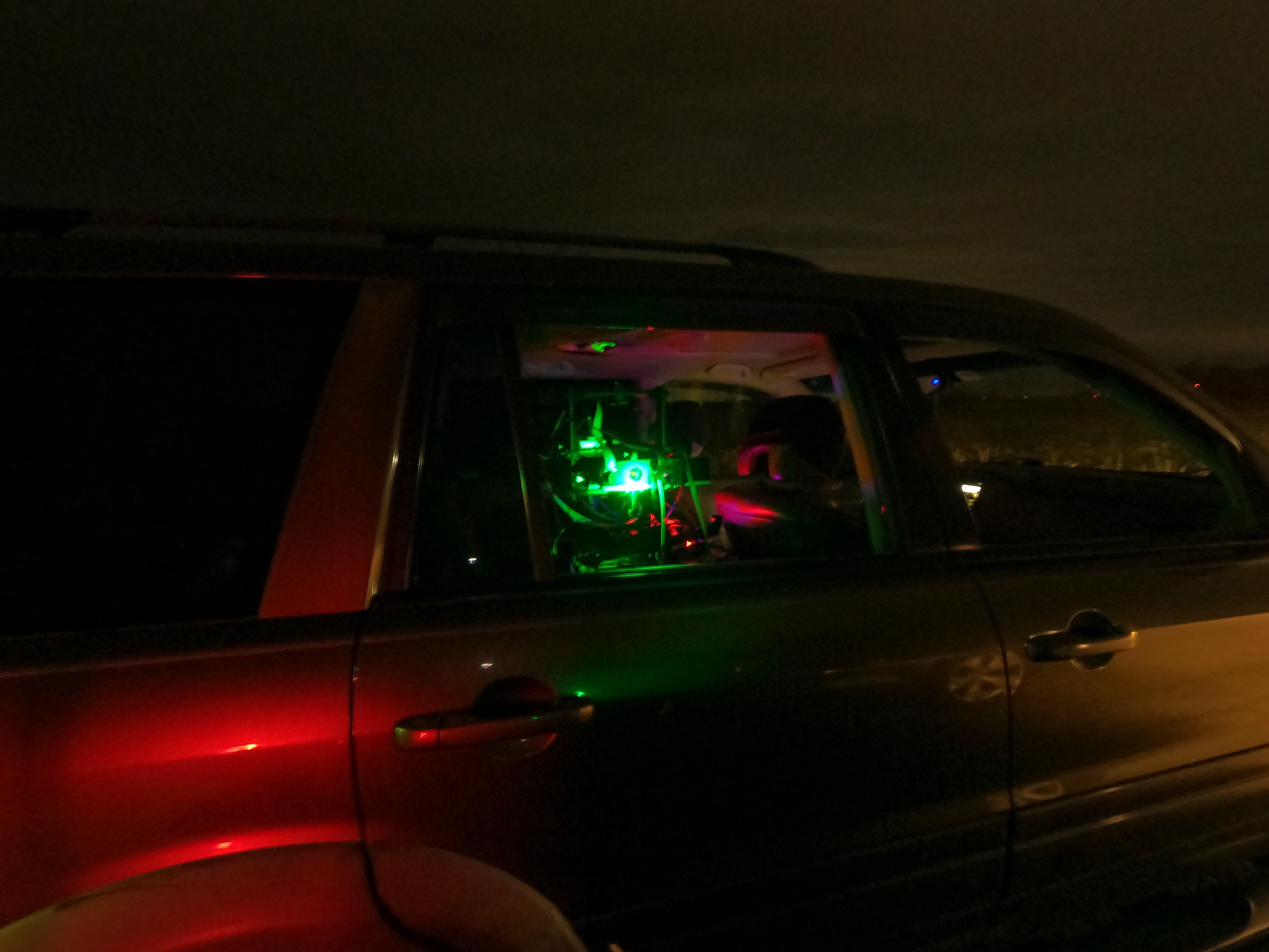 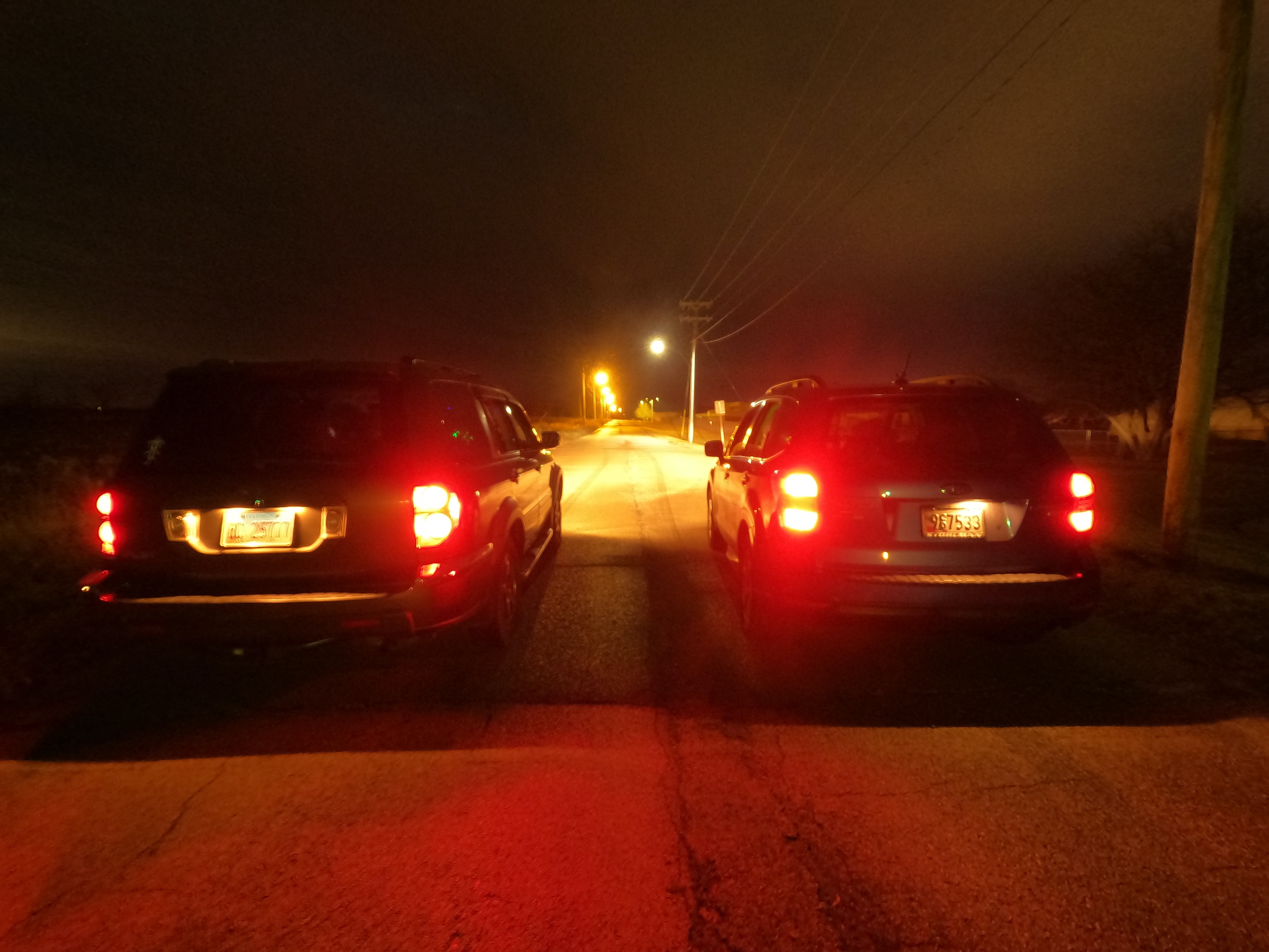 Stationary Car-to-Car QKD (Inner+Outer Loops)
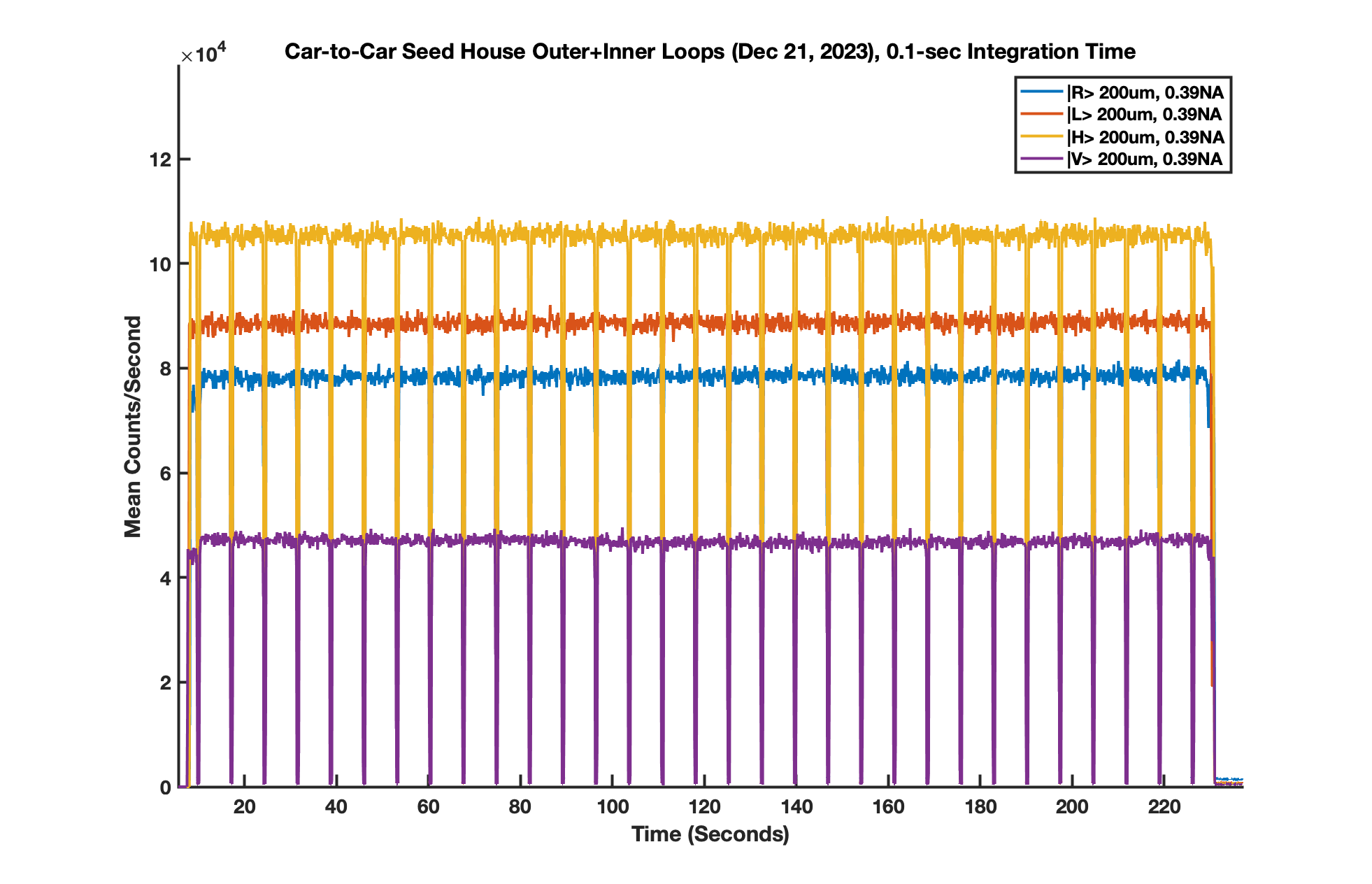 Car-to-Car Quantum Background (Inner+Outer Loops)
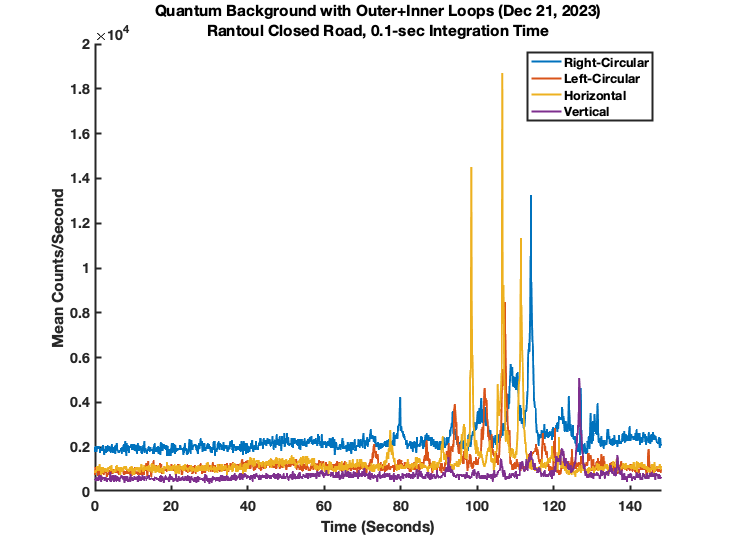 Quantum Background
Signal duty cycle = 12.5% 
 effective background reduced by 8x
Streetlights
Run #1 Car-to-Car QKD (Inner+Outer Loops)
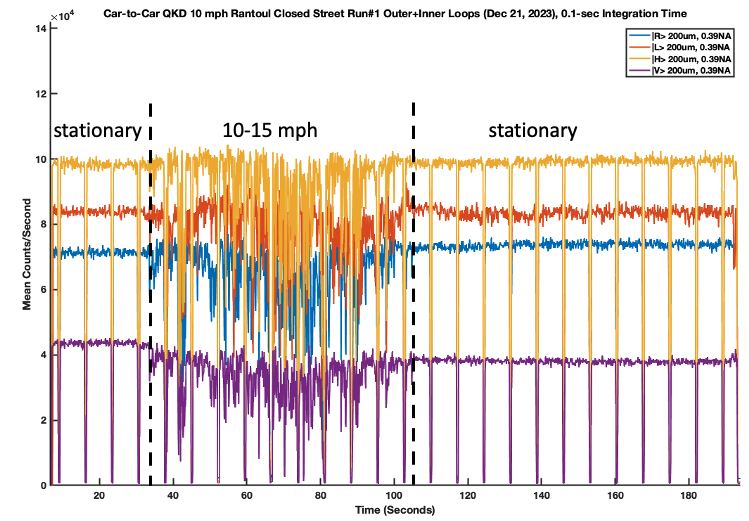 Run #2 Car-to-Car QKD (Inner+Outer Loops)
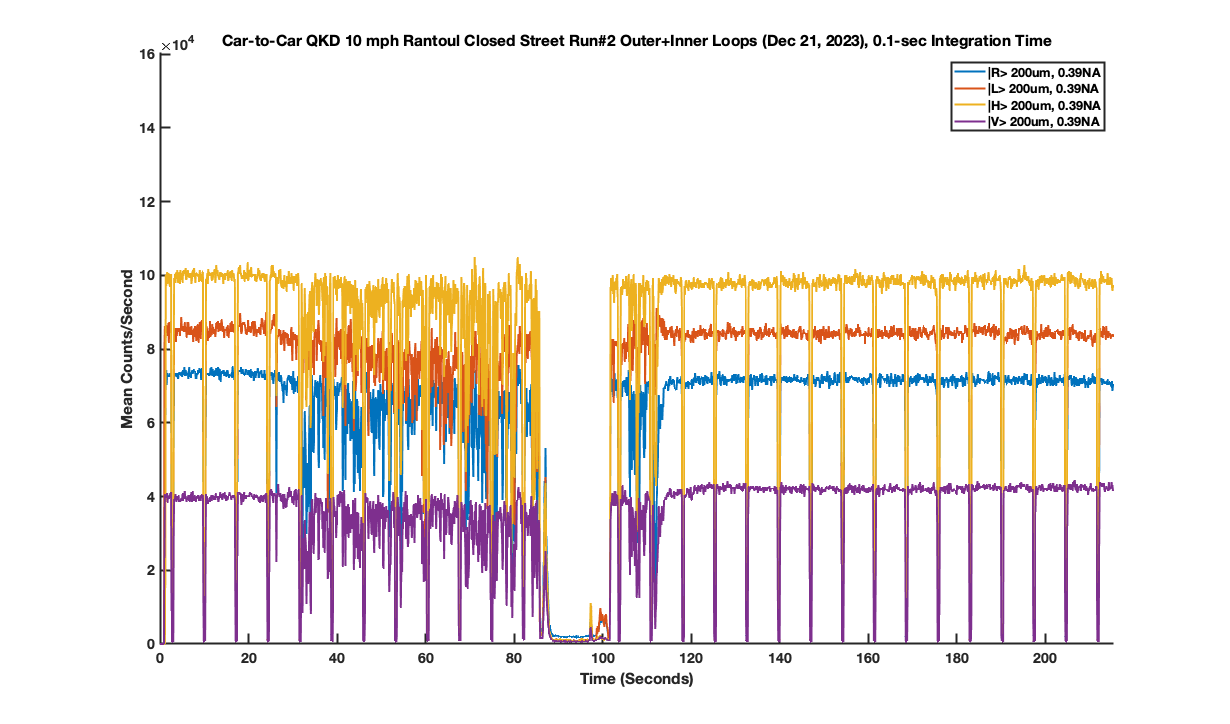 Stationary
10-15 mph
Stationary
Drop 
Out
Run #2 Car-to-Car QKD (Inner+Outer Loops)
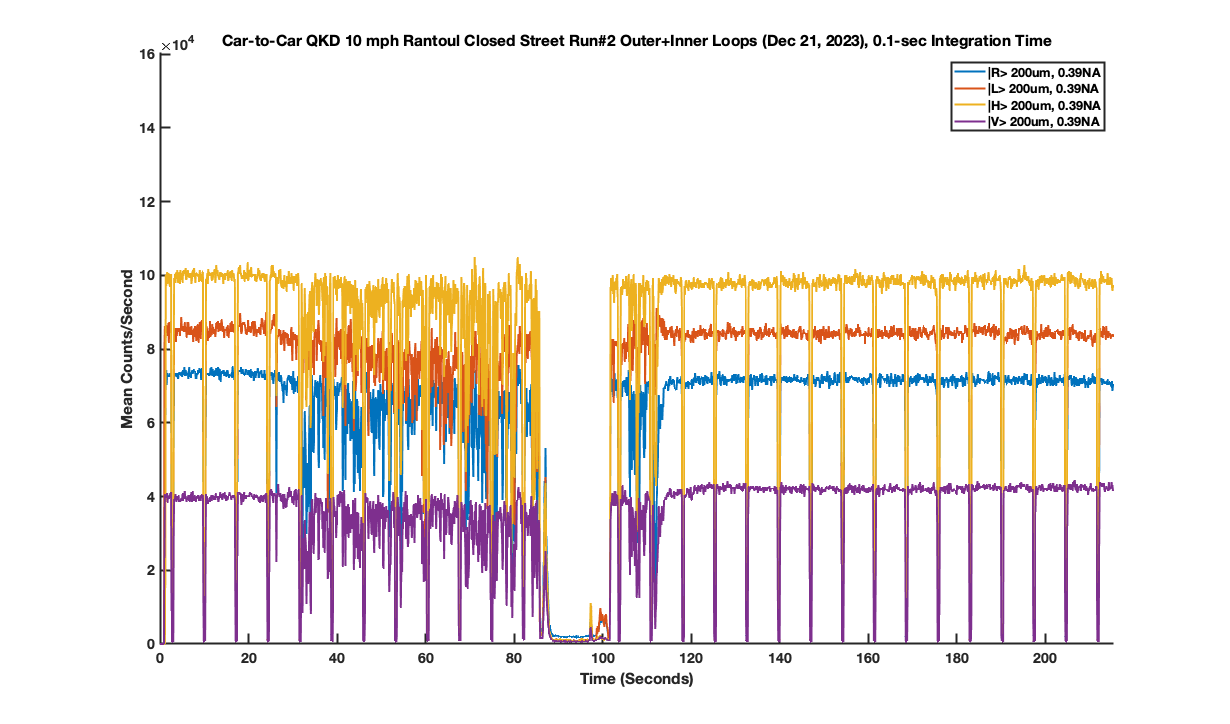 Stationary
10-15 mph
Stationary
Dropout caused by potholes, but the system automatically re-acquires
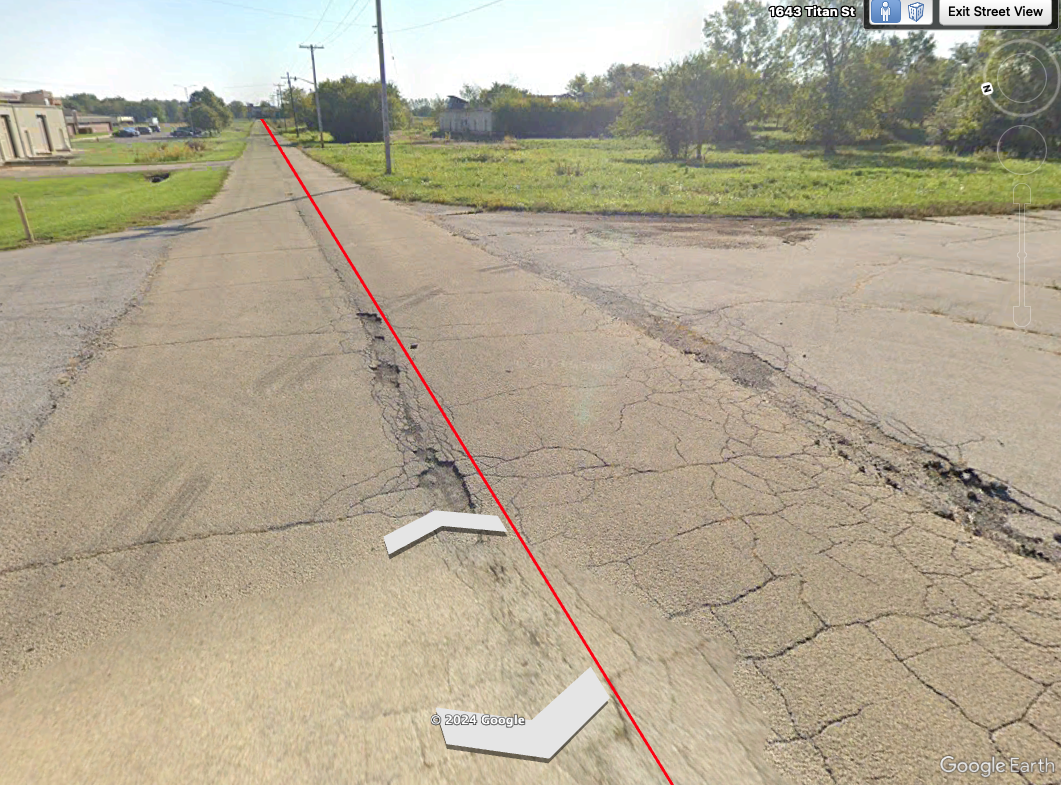 Drop 
Out
Car-to-Car QKD vs Distance Setup
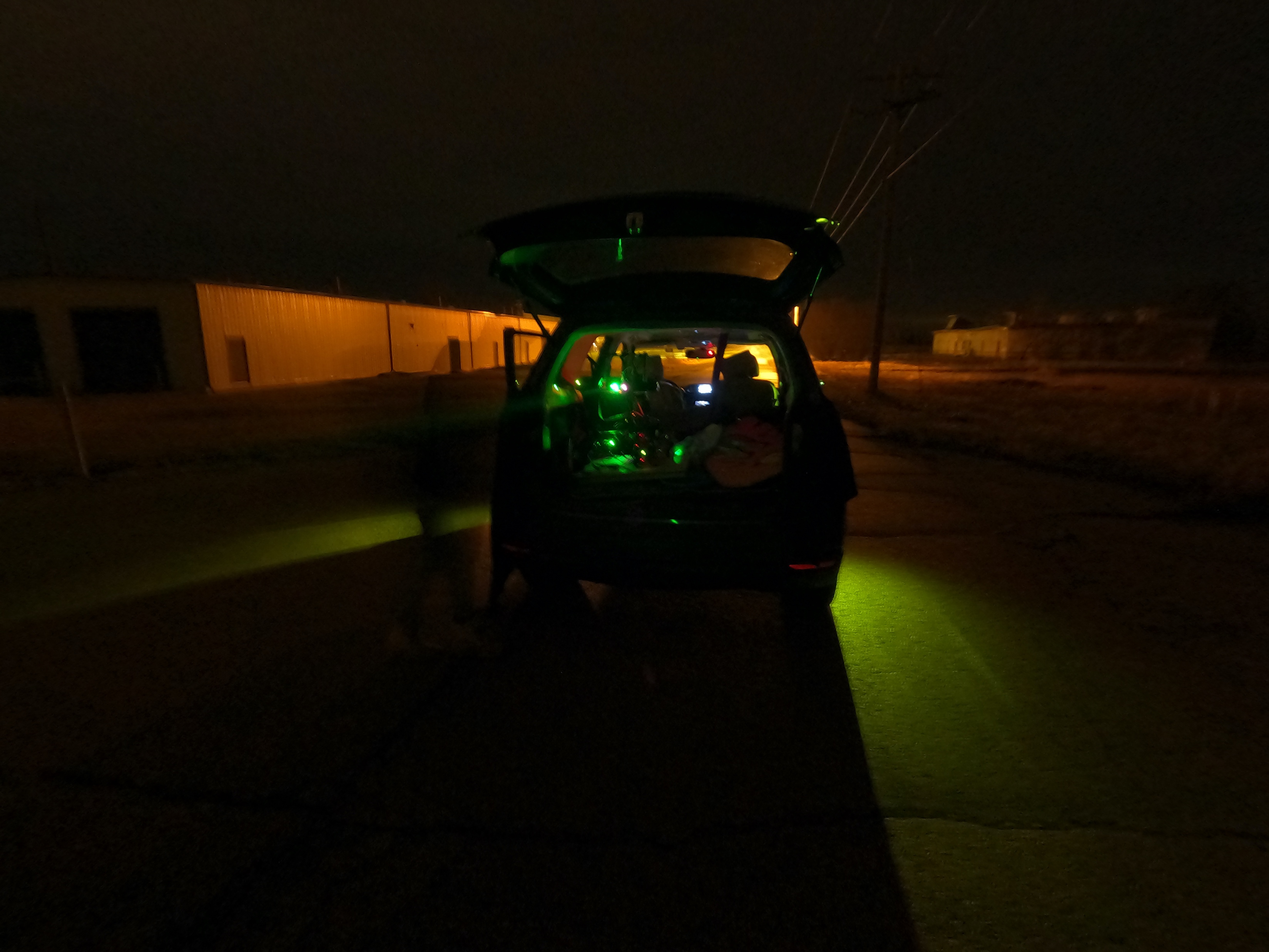 Car-to-Car QKD vs Distance
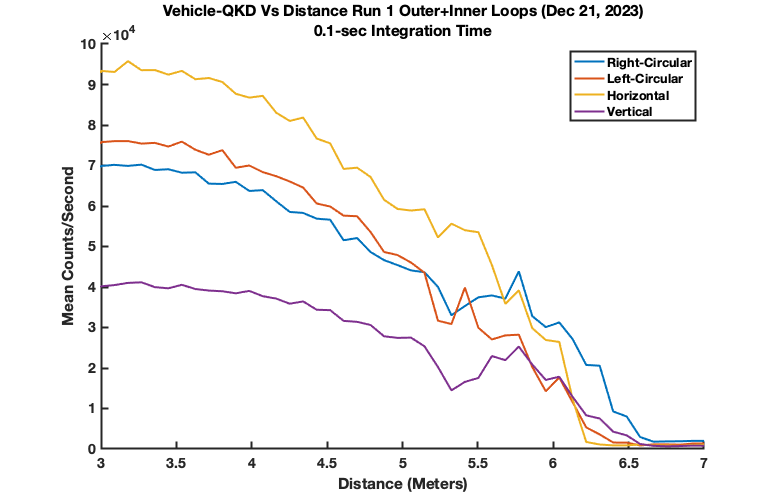 QKD Summary
Drone-to-Drone
Drone-to-Car
Car-to-Car
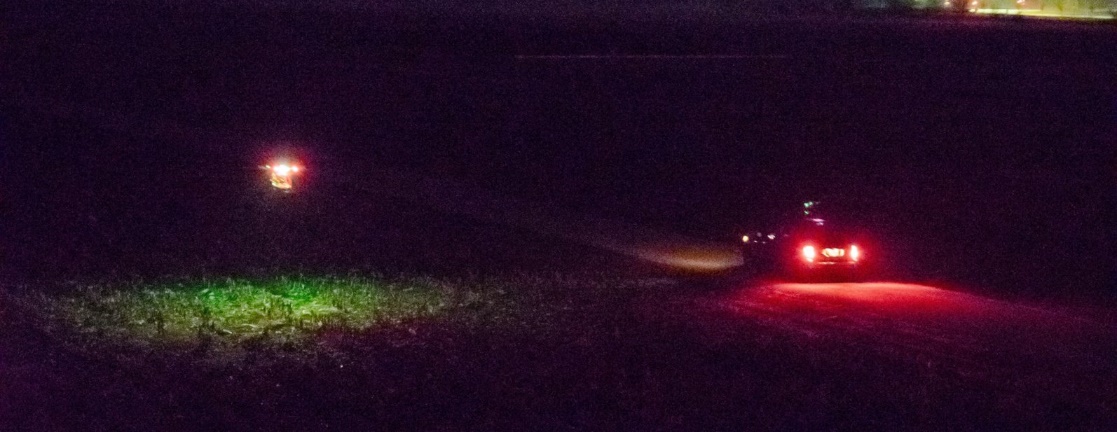 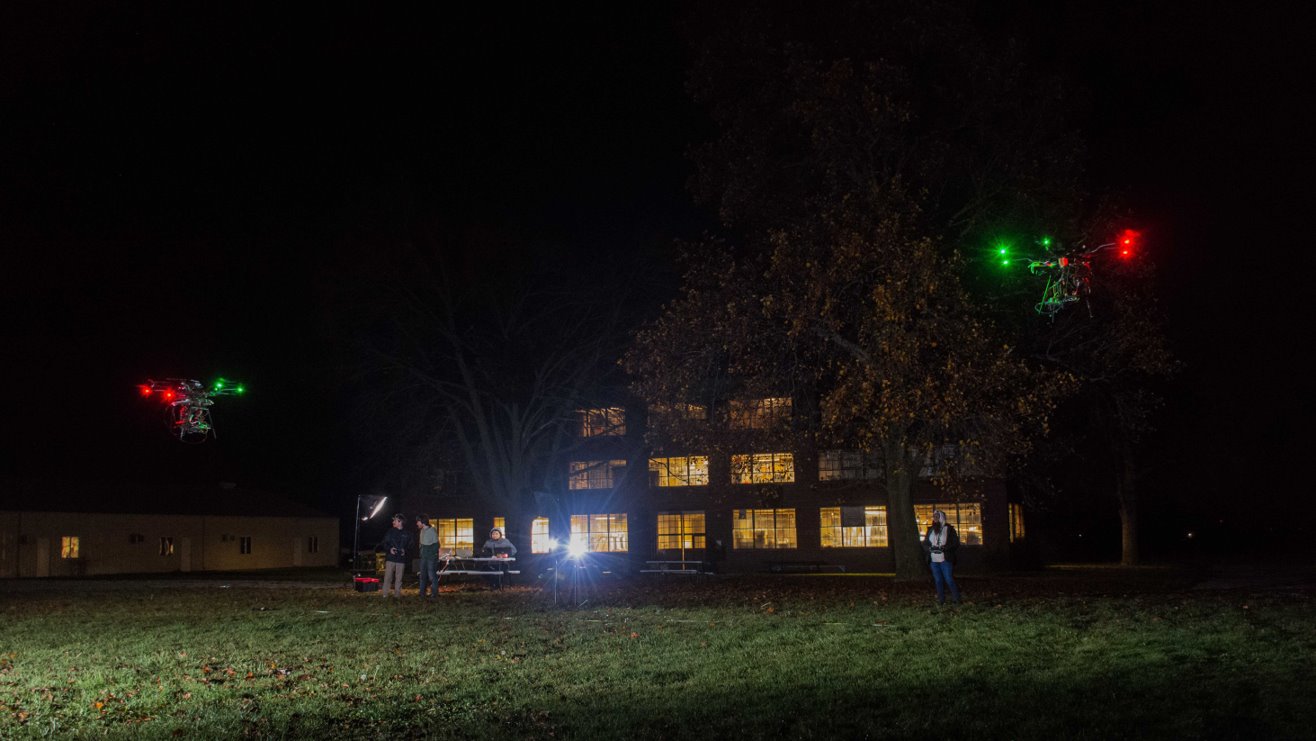 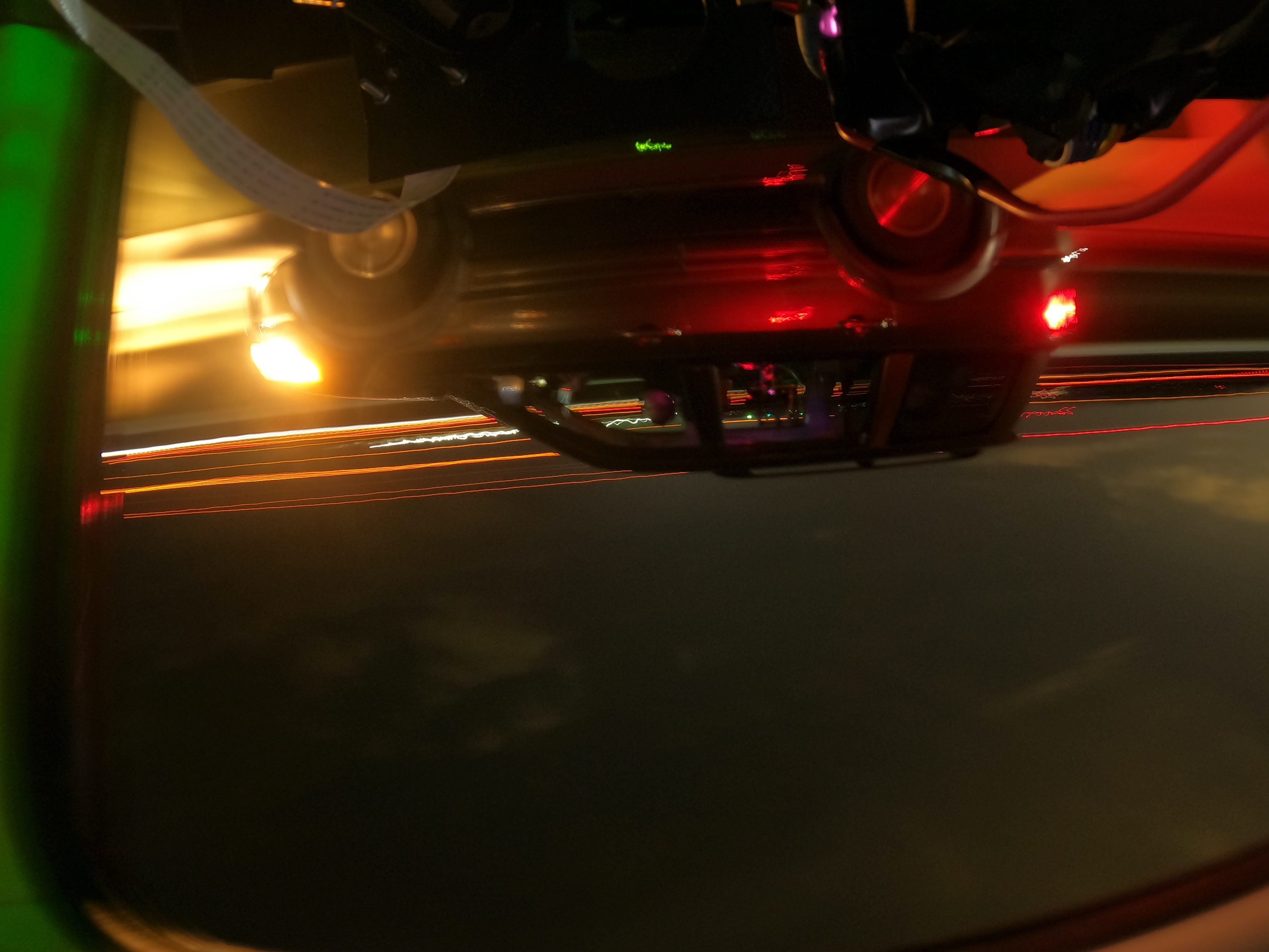 Image Courtesy Roderick Cochran
Image Courtesy Timur Javid
Image Courtesy Timur Javid
[1] Lim, Charles Ci Wen, et al. "Concise security bounds for practical decoy-state quantum key distribution." Physical Review A 89.2 (2014): 022307.
[2] Custom Finite Key Model developed by Lütkenhaus group
*Preliminary Data
Drone Entanglement Architecture
Receiver Drone
Transmitter Drone
Post-Selected Entangled State:
Position Sensitive Detector
Position Sensitive Detector
705 nm Beacon
520 nm Beacon
Polarization Compensation
Bandpass Filter @ 810nm +/- 1nm
Lens
Liquid 
Crystal
50:50 Beam Splitter
Lens
PM Fiber-Attenuator
Single-Photon Detector
Path a
Matchbox Laser 405nm
Waveguide
SPDC Source
PBS
Dichroic Mirrors
45 deg
Or 27.35 deg
Path b
Dichroic Mirrors
Long-Pass Filter
Long-Pass Filter
Liquid 
Crystal
Single-Photon Detector
Bandpass Filter @ 810nm +/- 1nm
HWP
22.5 deg
Single-Photon Detector
90:10 Beam Splitter
Single-Photon Detector
27.35 deg
PBS
0 deg
Liquid Crystals
45 deg
Single-Photon Detector
Single-Photon Detector
Single-Photon Detector
PBS
Single-Photon Detector
Hybrid Quantum Network
U.S. Quantum Satellite
U.S. Quantum Satellite
Free-Space Quantum Link
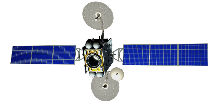 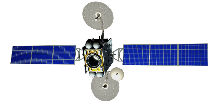 Fiber Optic Quantum Link
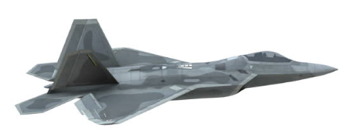 Quantum Relay Drone
Quantum Relay Drone
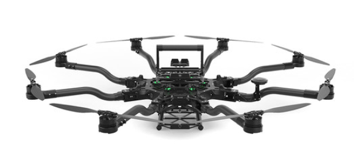 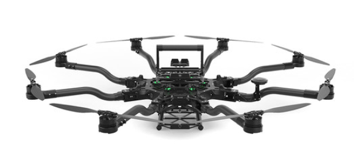 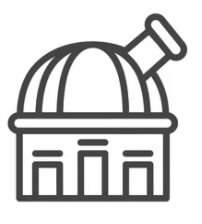 Our Work
Fiber Optic Cable
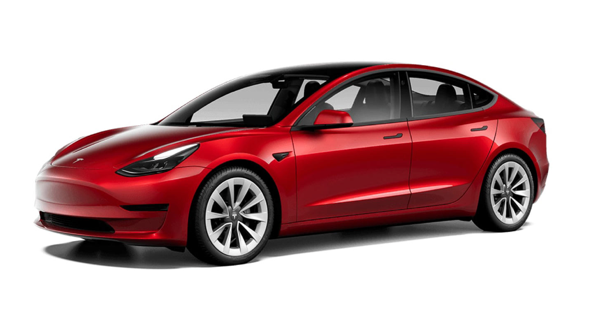 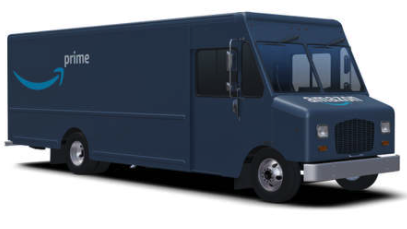 QLAN
QLAN
Fiber Optic Cable
NonDegenerate Source: Predicted Joint Spectral Intensity
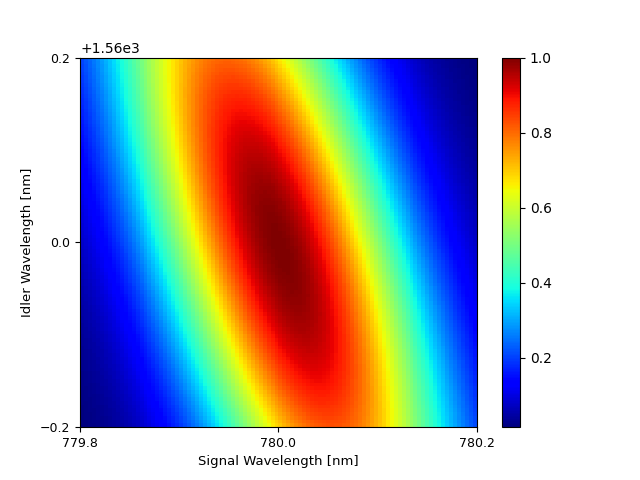 520  780 + 1560
crystal = KTP e->o+e
pump wavelength [m] = 5.2e-07
pulse width [s] = 5e-12
tbp = 0.44
signal wavelength [m] = 7.8e-07
idler wavelength [m] = 1.56e-06
periodic poling [m] = -2.96e-05
signal collection angle [deg] = 0
pump waist [m] = 7e-05
signal waist [m] = 6e-05
idler waist [m] = 5.5e-05
crytal length [m] = 0.02
Deff [m/V] = 1e-12
pump power [W] = 0.001
repetition rate [Hz] = 1.0e9
signal filter [m] = [7.798e-07, 7.802e-07]
idler filter [m] = [1.5598e-06, 1.5602e-06] Brightness [cc per pulse power] = 1.38e-05
Purity = 0.9548
Symmetric Heralding Efficiency = 0.8791
Beam-displacer Polarization-entanglement Source
DM
520 HWP
1560 HWP/780 FWP
1550 nm
H
V
BD
BD
HV
HH
780 nm
H
V
520 nm
(H + V)
VH
VV
SPDC
HH + VV
Broadband Beam Displacer
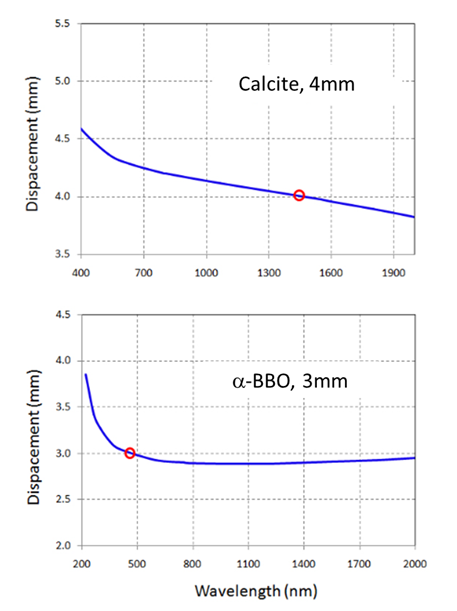 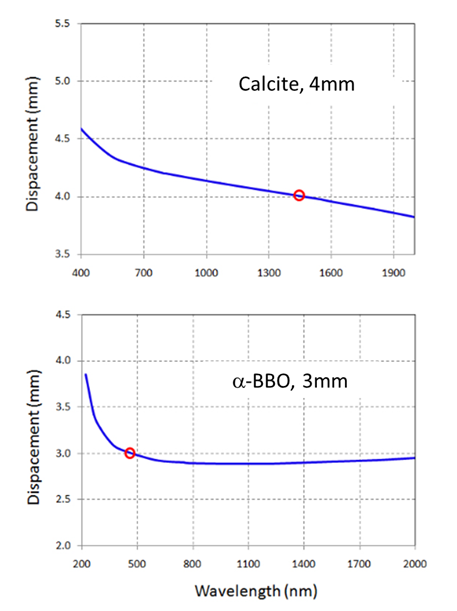 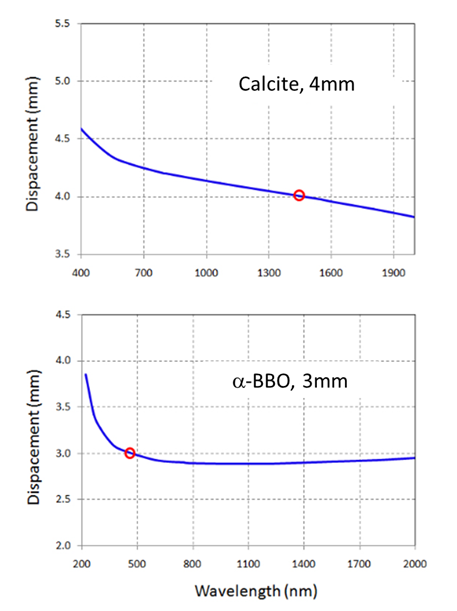 Single beam-displacer length works for all 3 l’s
Single 2-BD interferometer
Can easily align with single laser
All wavelengths require different beam-displacer lengths to match the displacements
Two separate (non-overlapping) interferometers
Cannot easily align with single-color classical laser